Authoring Collective Training Demonstrations in GIFT
Elyse Burmester
Research Assistant 

GIFTSym8 – May 2020
1
5/29/20
Agenda
Authoring Tool Timeline
Components of the DKF
Recommendations
DKF Authoring Demonstration
2
5/29/20
DKF Authoring Tool History
2012 – GIFT 2.0
2011 – Prototype
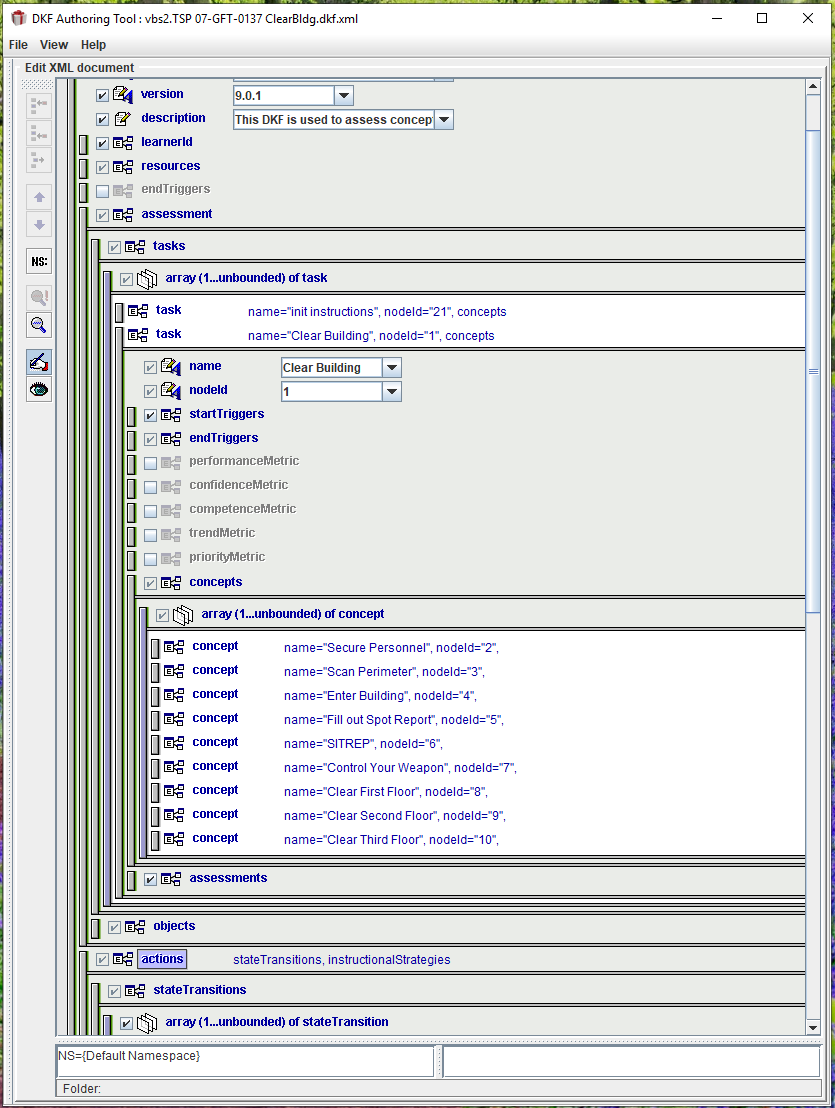 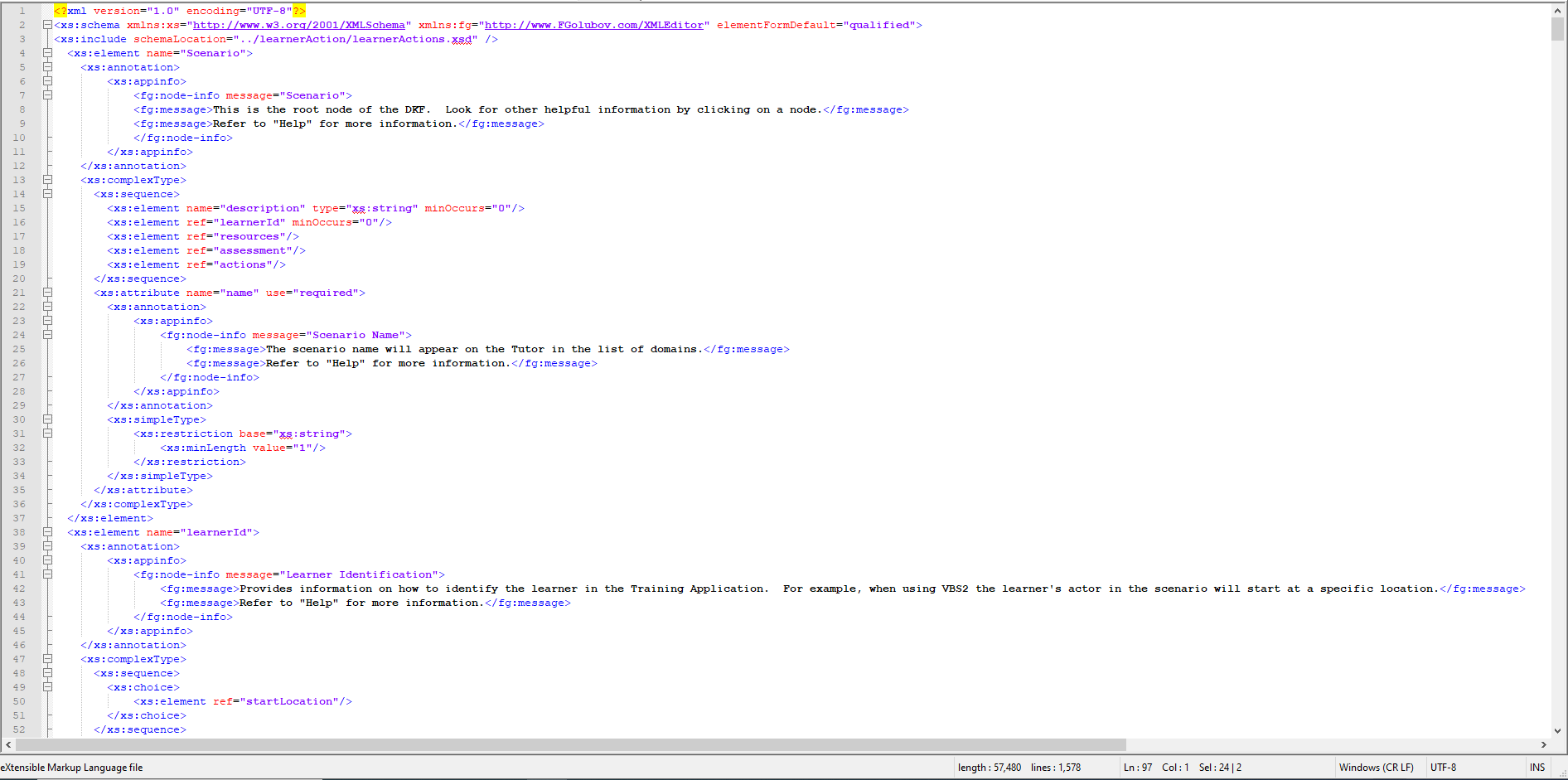 3
5/29/20
DKF Authoring Tool History
2015 – DKF Authoring Tool (DAT)
2017 – DKF Editor in GAT
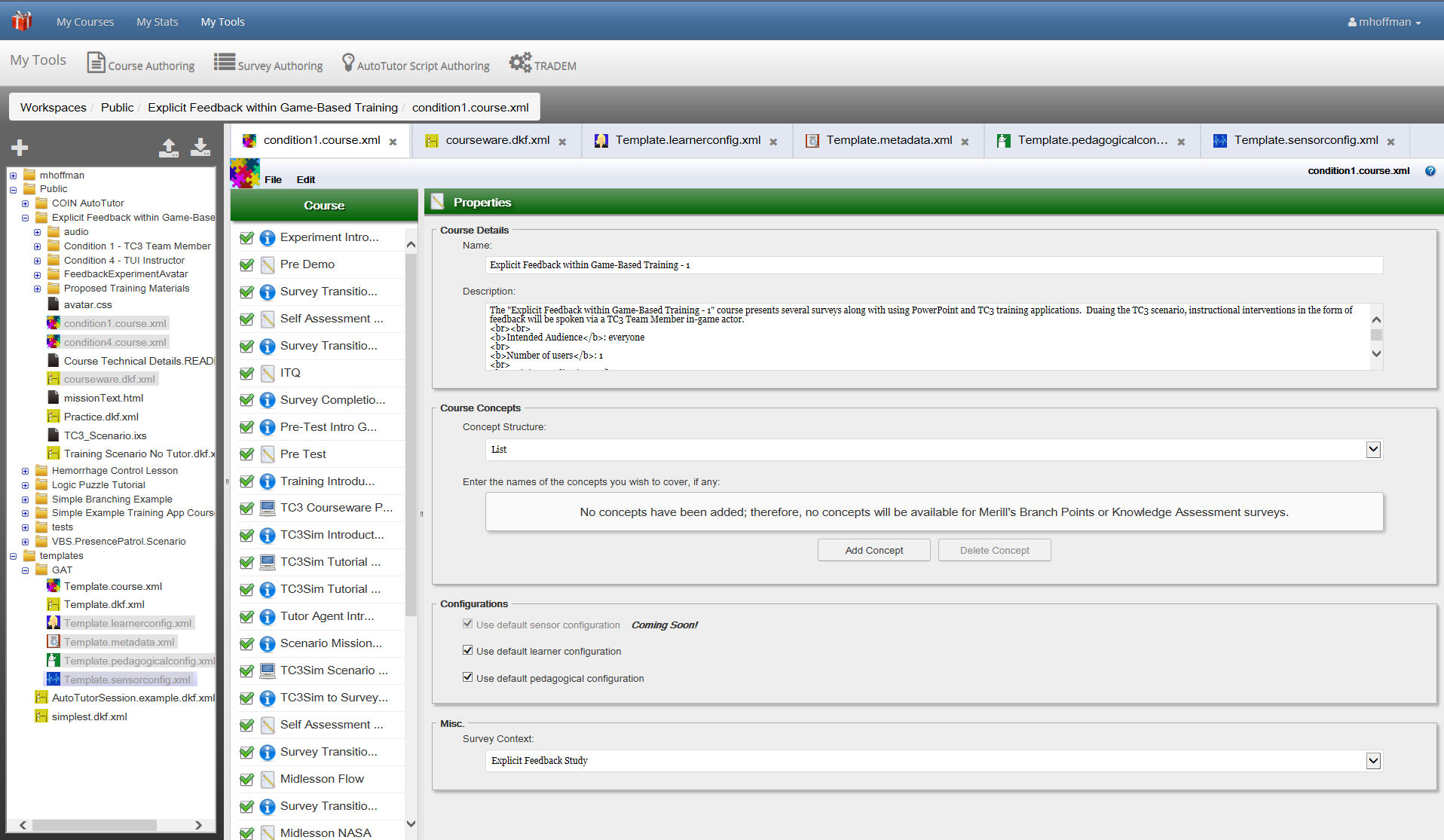 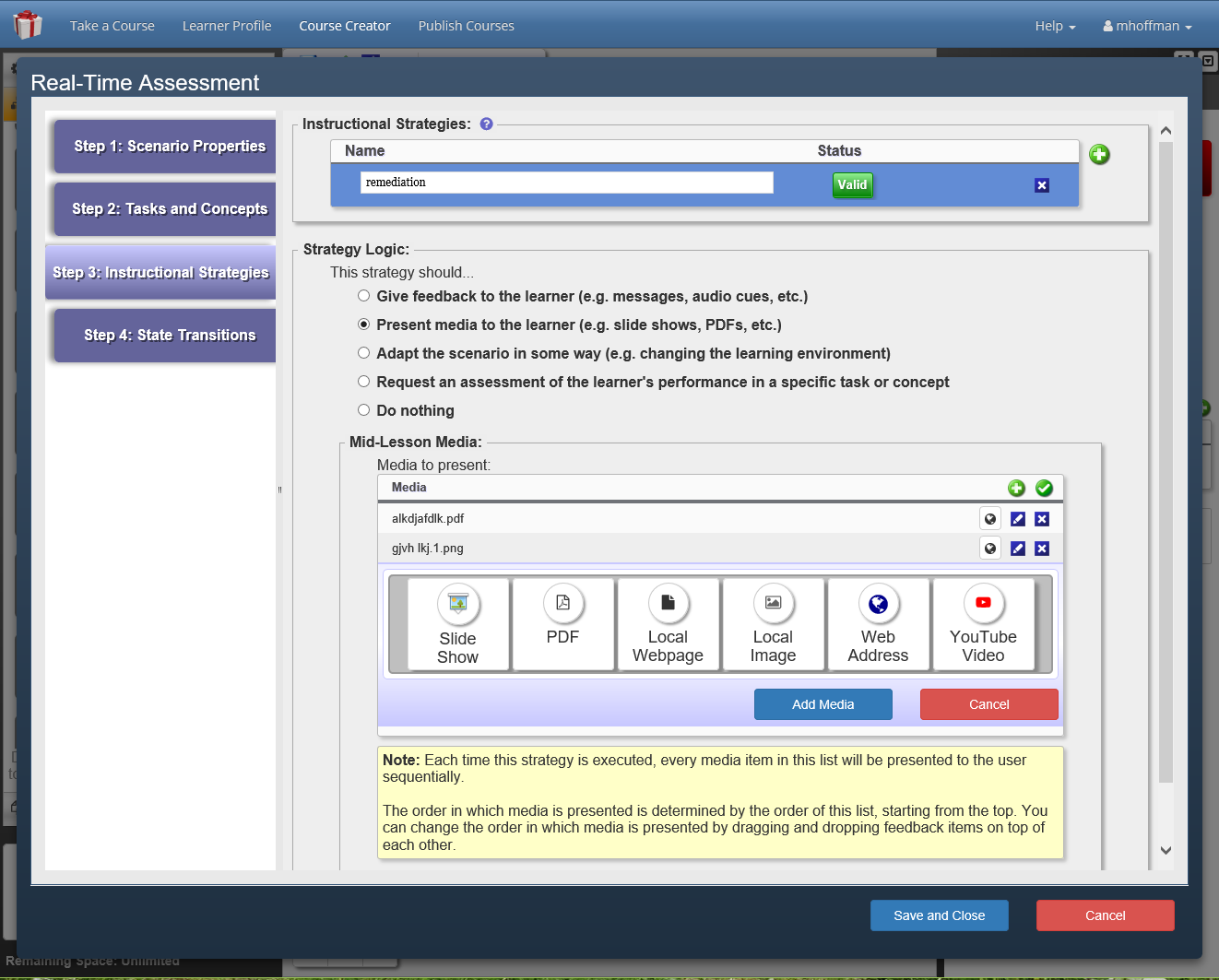 4
5/29/20
DKF Authoring Tool History
2019 – DKF Editor Revamped
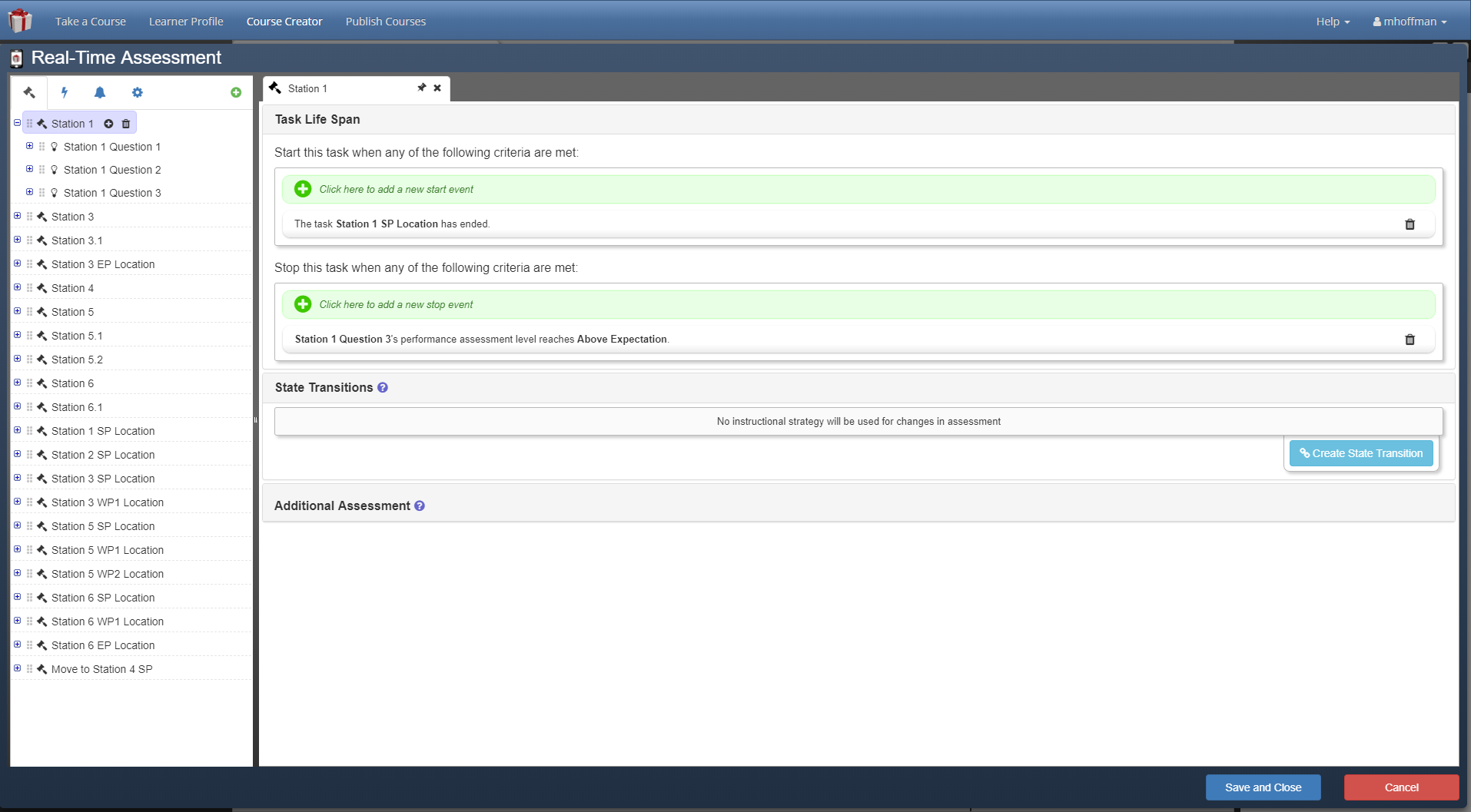 5
5/29/20
Overview
Domain Knowledge File (DKF)
XML file which contains the information needed to execute on a single lesson
Configures the assessment logic for a domain
Authored using the DKF Authoring Tool (DAT)
Training Applications
Unity
VR Forces
Mobile Application
Virtual Battlespace (VBS)
Documentation provided at https://gifttutoring.org
6
5/29/20
Authoring Tool Components
Tasks
Strategies
State Transitions
Assessment Properties
7
5/01/20
Tasks
Task
Performance Nodes associated with assessing this domain
Task Life Span 
Start and End Triggers
Concept
Lowest level performance node
Assessed via conditions
Condition
contains logic to assess the learner’s actions in the domain
8
5/29/20
Strategies
Adaptive Instructional Strategies 
implemented based on changes in learner state
Strategy Choices
Instructional Interventions
Feedback
Present Media
Modify Scenario
Teleport Learner, Add/Remove Actors, Fog, Time of Day, etc. 
Present a Survey
Start a Conversation
9
5/29/20
State Transitions
Logical Expression
A change in learner state from the current value to the next value
causes instructional strategies to be given to the learner
Criteria
Performance Node State
Learner State
10
5/01/20
Assessment Properties
End Triggers
Learner Actions
Places of Interest*
Team Organization*
Miscellaneous
11
5/29/20
Before you begin…
Task/Concept Outline
What tasks will the learner(s) be responsible for completing during the training exercise?
What concept is being assessed within each task? 
What is the intended learning outcome/goal for each task? 
What are the thresholds for measuring a learners’ performance for each task?
Strategy Handling Considerations
What actions taken by the learner would be considered good performance for each task?
What actions taken by the learner would be considered bad performance for each task?
What instructional intervention would best correct each poor performance? 
What reinforcements, if any, should be applied when good performance occurs?
12
5/29/20
Demonstration of DKF Authoring in GIFT
13
5/29/20
Questions?
14
5/29/20